Entrepreneurship:With a Healthcare Focus
Tracy P. Young CRNA, MSNA, MBA
Conflict of Interest Disclosure Statement
Tracy P. Young MSNA, MBA, CRNA

I have no financial relationships with any commercial interest related to the content of this activity.
I will not discuss off-label use during my presentation..
Objectives
Identify common traits of entrepreneurs
Identify common misconceptions about entrepreneurs
Discuss the types of business structures that entrepreneurs have to choose from
Identify the key components of a good business plan and financial statements
Identify unique considerations and hurdles of healthcare businesses such as Stark Law and Antikickback Statutes
What is an Entrepreneur?
An entrepreneur is essentially a person who starts a business and is willing to risk a loss in order to make a potential profit.
Common misconceptions about what is an entrepreneur:
Being an entrepreneur by definition is not a job
Being an entrepreneur by definition is not a leader
Being an entrepreneur by definition doesn’t require innovation
Being an entrepreneur by definition doesn’t imply successfulness.
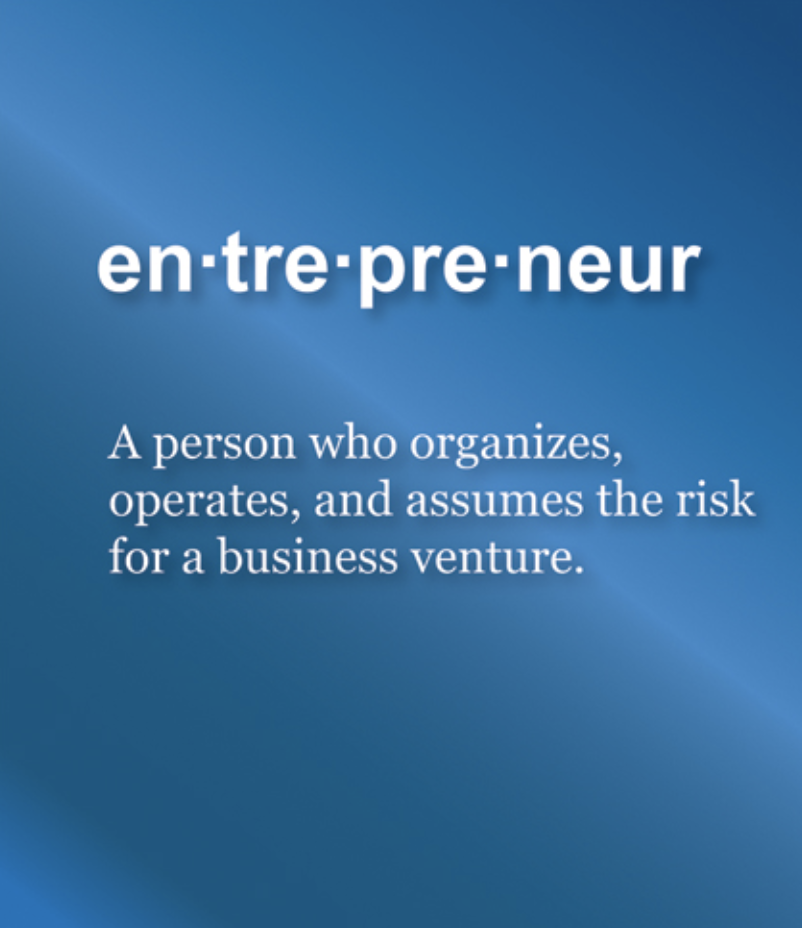 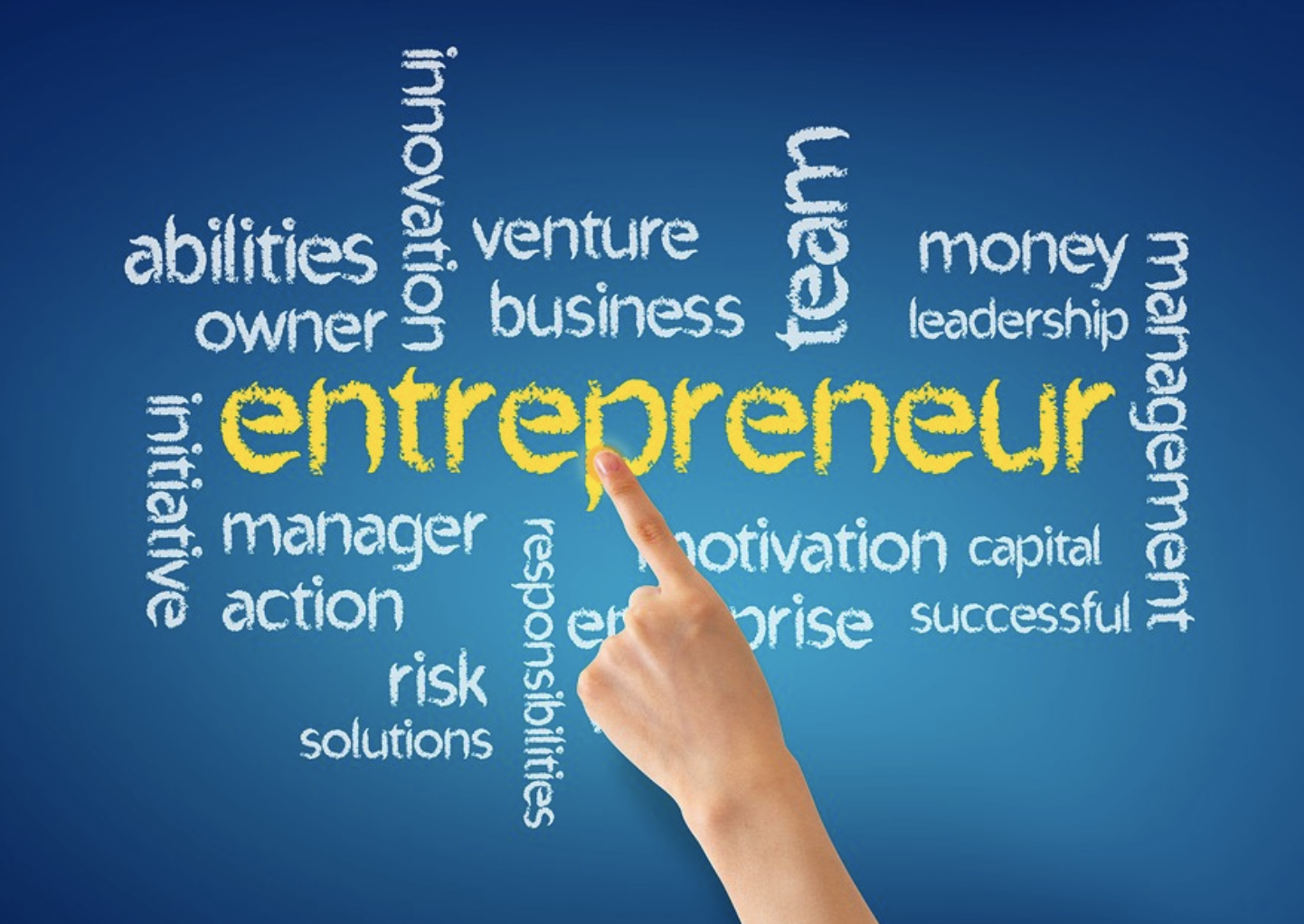 Going into Business for Yourself,is the Ultimate Business Oxymoron!!
*Successful people, businesses, and organizations do for others what others can't do, don't do, won't do for themselves.
http://www.woopidoo.com/articles/alan_zell1business.htm
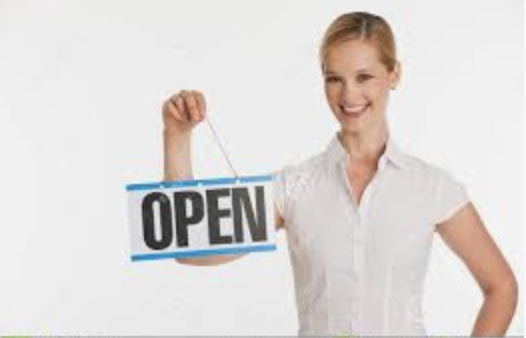 The difference between: Involvement and Commitment
The Chicken is Involved.
The Pig is Committed!!
Entrepreneurship
According to Bloomberg, 8 out of 10 Entrepreneurs who start a small business fail within the first 18 months. Obviously, the primary reason they fail is that they run out of cash but there are 5 main reasons why an entrepreneur can run out of cash:
Not knowing what your customer really wants
Not having a differentiator (quality, service, product, value, etc)
Failure to communicate your differentiator in a clear, compelling and concise fashion to your customer
Leadership breakdown
Lack of profitable business model (Poor capital planning, high expenses and overhead etc)
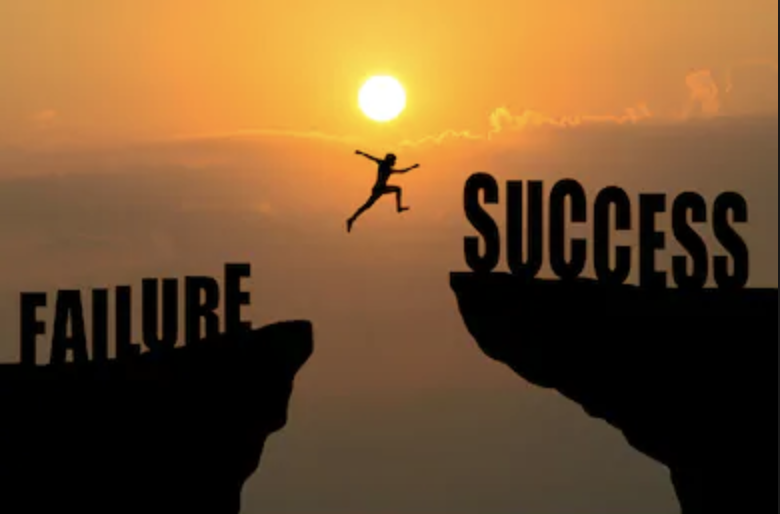 Characteristics of Successful Entrepreneurs
Motivated, Enthusiastic and Optimistic

Creativity and Persuasiveness

Versatility and Adaptability

Superb Business Skills

Risk Tolerance and Vision

Decisiveness
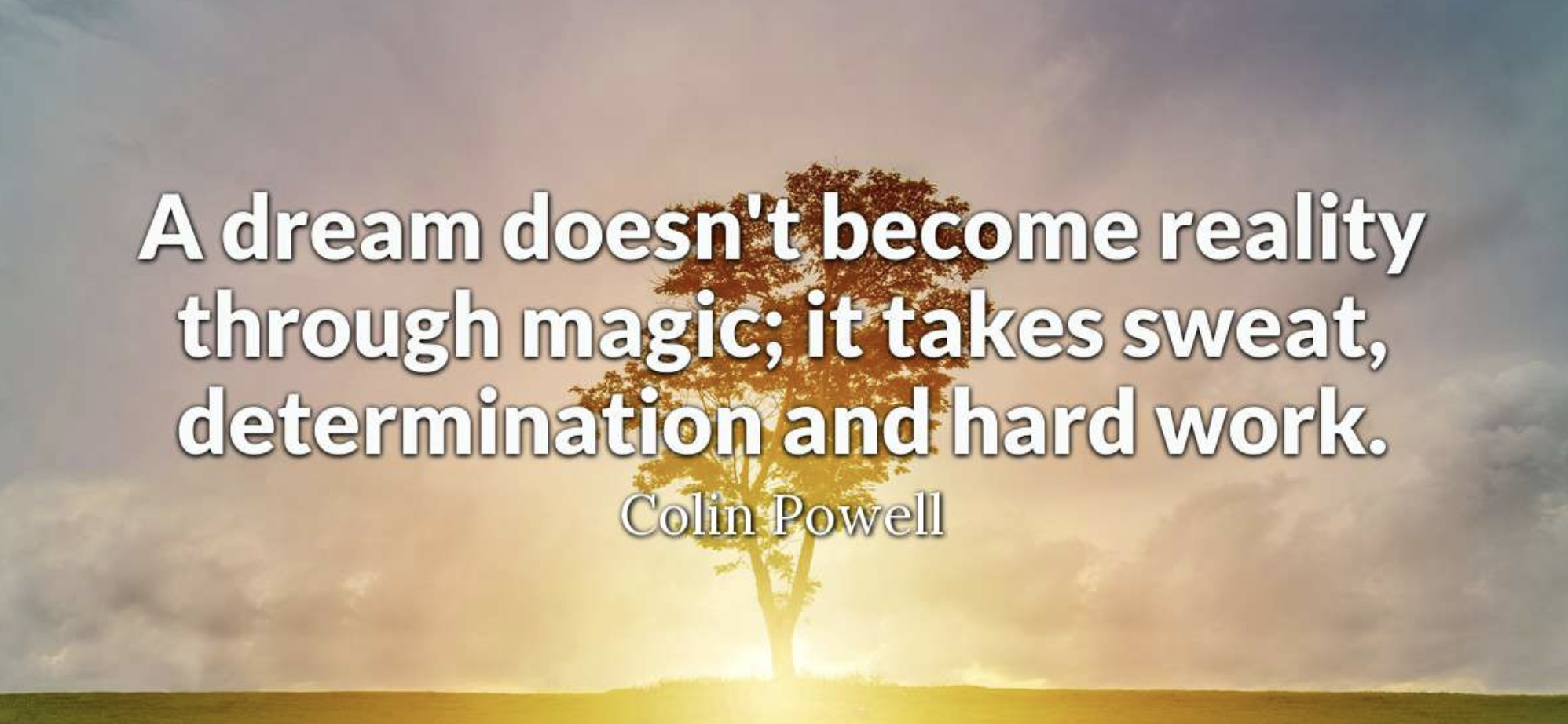 Interesting Facts about Entrepreneurs
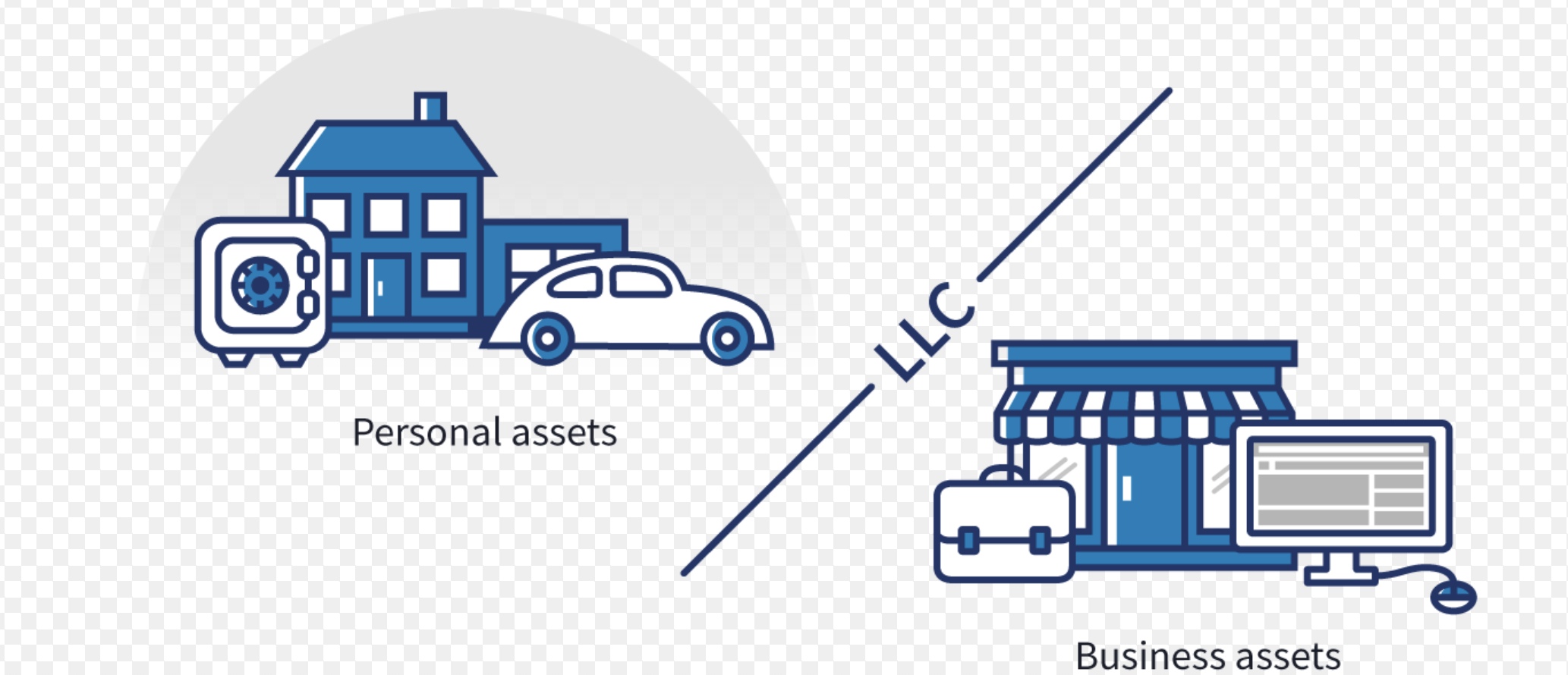 Sole Proprietorship
Partnership
Limited Partnership
Limited Liability Company
Corporation (for-profit)
Nonprofit Corporation
Cooperative
Types of Business Structures
Basics of a Business Plan
A business plan is essentially a roadmap for a business and is a living breathing document that projects up to 5 years into the future.
Executive Summary (snapshot of the business)
Detailed Company Description
Market Analysis
Organization and Management
Detailed Service or Product Line
Marketing and Sales Plan
Funding Request
Financial Projections
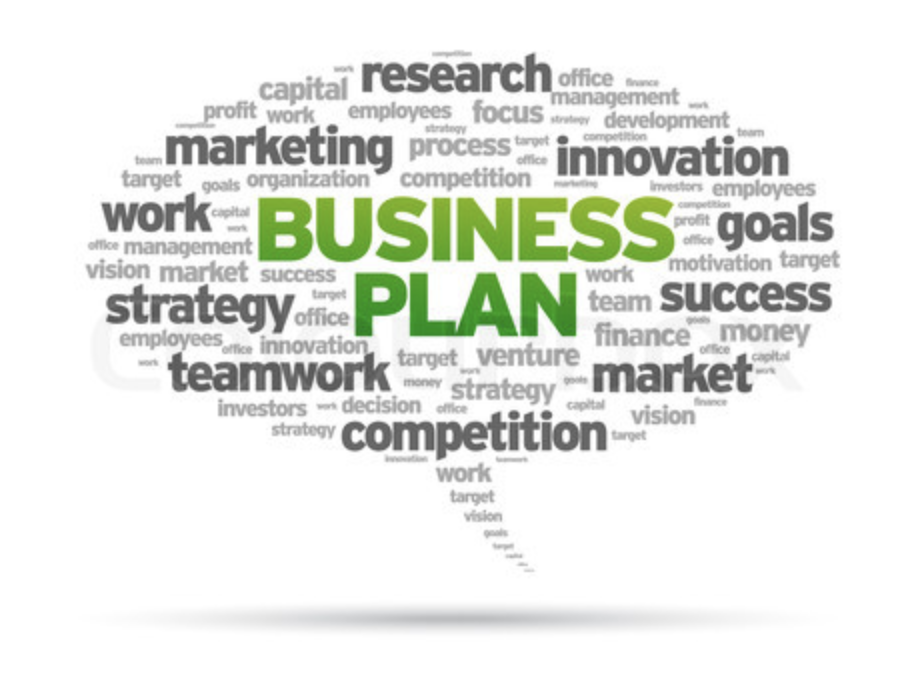 Pro Forma
Pro forma, a Latin term, literally means “for the sake of form” or “as a matter of form.” In the world of business, pro forma refers to a method by which financial results are calculated. This method of calculation places emphasis on present or projected figures. 
In its most basic form, all expected expenses and cost are added up and all forms of expected revenues are totaled, and the difference is either your expected profit or loss.
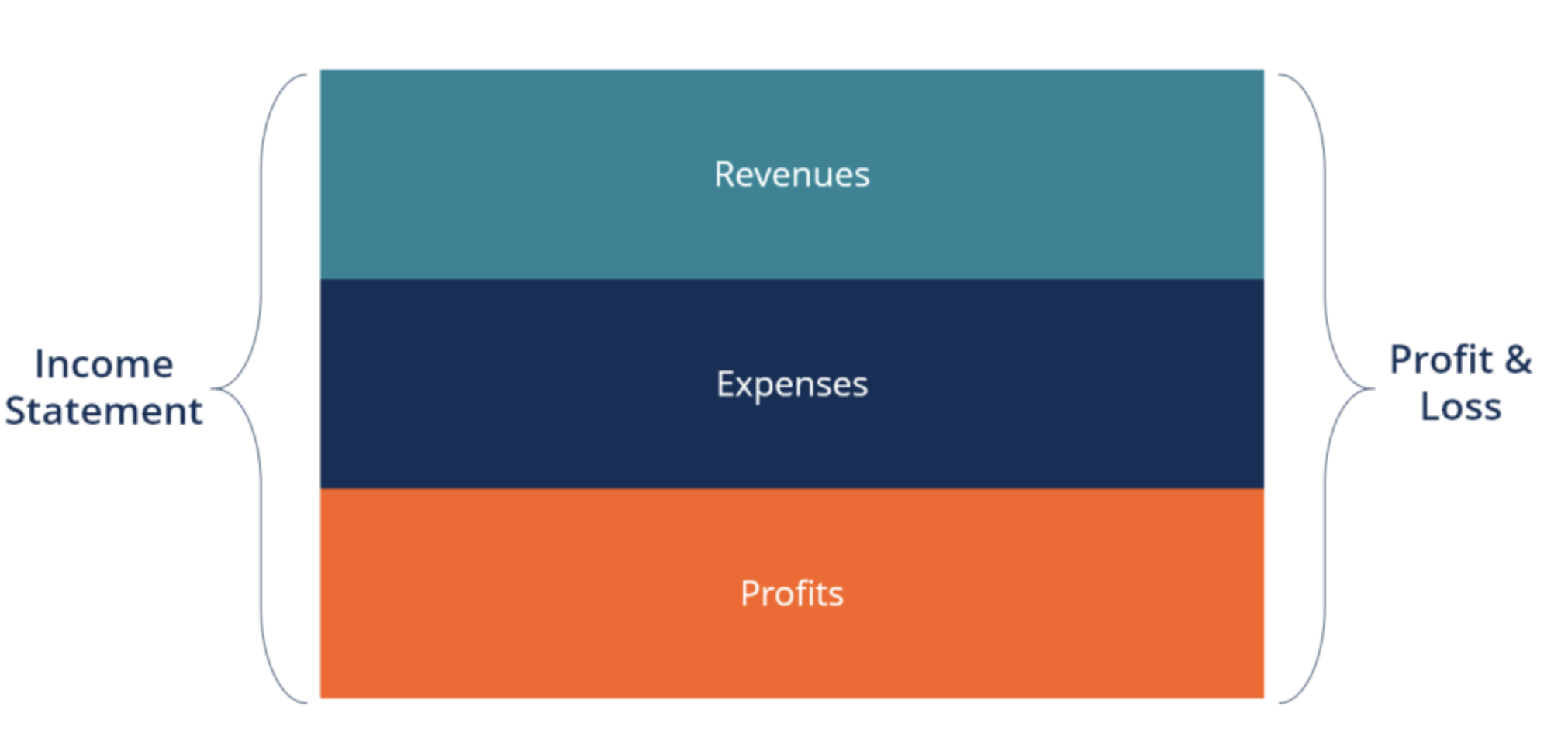 Financial Statements
There are four main types of financial statements:
Statement of Financial Position (AKA Balance Sheet)
A static snapshot of Assets, Liabilities and Equity

2. Income Statement (AKA Profit and Loss Statement)
A look back at a period of time showing the income, expenses and profit or loss for that period of time.

Cash Flow Statement
Presents the movement of cash and balances over a period by segments (operations, investing, financing)

4.  Statement of Changes in Equity (AKA Retained Earning Report)
Derived from the P&L and shows changes in equity over a defined period.
Unique Healthcare Business Considerations
Due to third party payer system, AR activities are some of the most complex of all businesses on earth. Often requires the assistance of an outside specialist to generate revenue (billing company)
Requires specialized insurance coverage, mal-practice, workers comp, HIPPA protection etc
Must navigate a myriad of federal and state laws, federal and state rules and regulations which change frequently, numerous accrediting bodies and mandatory collecting, storing and reporting of data.
Examples: CMS CoP, CMS Provider enrollment, State NPA and Rules and Regs, State Departments of Health, Medicine, Pharmacy and dentistry,  TJC, AAAHC, AKS, Stark Law and their state equivalent .
Healthcare Entrepreneur Compliance: Anti-Kickback Statutes, Stark Law and the False Claims Act
What do Entrepreneurial CRNAs Need to Know to Avoid Trouble?
Anti-Kickback Statutes
The AKS makes it a criminal offense to knowingly and willfully offer, pay, solicit, or receive any remuneration directly or indirectly to induce or reward referrals of items or services reimbursable by a Federal health care program.
“Kickbacks are harmful because they can (1) distort medical decision-making, (2) cause overutilization, (3) increase costs to the federal health care programs, and (4) result in unfair competition by freezing out competitors unwilling to pay kickbacks. Both parties to an impermissible kickback transaction may be liable.”

OIG Special Advisory Bulletin April 2003: http://oig.hhs.gov/fraud/docs/alertsandbulletins/042303SABJointVentures.pdf
OIG Bulletin April 2003
Contractual Joint Ventures:
A joint venture may take a variety of forms: it may be a contractual arrangement between two or more parties to cooperate in providing services, or it may involve the creation of a new legal entity by the parties, such as a limited partnership or closely held corporation, to provide such services.
The OIG explains that "problematic arrangements" of this sort typically have certain common elements, including:
New Line of Business. The Provider seeks to expand into a related line of business that can serve the Provider's existing patient base.
Captive Referral Base. The new venture predominantly or exclusively serves the Provider's existing patients.
Lack of Business Risk. The Provider's primary contribution to the new venture is referrals. It does not operate the new business nor does it commit substantial financial, capital or human resources. Instead, virtually all of the operations of the new business are provided by the Supplier, while the billing of insurers and patients is done in the name of the Provider.
Supplier is Competitor. The joint venture partner selected by the Provider is an established Supplier of the same services as those to be offered by the new venture. In other words, absent the joint venture, the Supplier would be a competitor for the new line of business.
Shared Benefit: Remuneration. The Provider and the Supplier share in the economic benefit of the new business. The practical effect is that the Provider has the opportunity to bill for services that would otherwise be provided independently by the Supplier.
Volume or Value. The aggregate payments to the Supplier will typically vary with the volume or value of business generated for the new venture. Likewise, the remuneration to the Provider (profits from the venture) also varies based upon the Provider's referrals to the new business.
Exclusivity. The parties may agree to a noncompete, barring the Provider, the Supplier, or both from offering the products or services of the new venture to Provider's patients other than through the new venture.
 See more at: http://corporate.findlaw.com/law-library/oig-issues-special-advisory-bulletin-on-contractual-joint.html#sthash.cz0szcy4.dpuf
OIG Advisory Opinion 12-06
Released June 1, 2012.  The requester asked about two potential Anesthesia arrangements:
Arrangement A: The ASC asked the Anesthesia Group to begin paying the ASC a “Management Fee” for services such as nursing preoperative assessments, space for anesthesia personnel, and records etc. OIG stated that this would be a clear violation because those services were already being reimbursed to the ASC in the form of the ASC technical fees and thus those payments would constitute a kickback.
Arrangement B: The physician owners of the ASC would form a subsidiary anesthesia company which would do all the billing and collecting for the anesthesia services and the current anesthesia group would continue to manage the department for a specified fee paid out of the billing collections activity but that the remaining profit would stay with the ASC physicians.  
What do you think about Arrangement B and what do think the OIG said?
OIG Advisory Opinion 12-06
III. CONCLUSION
“Based on the facts certified in your request for an advisory opinion and supplemental submissions, we conclude that the Proposed Arrangements could potentially generate prohibited remuneration under the anti-kickback statute and that the OIG could potentially impose administrative sanctions on [name redacted] under sections 1128(b)(7) or 1128A(a)(7) of the Act (as those sections relate to the commission of acts described in section 1128B(b) of the Act) in connection with the Proposed Arrangements.”
“Based on the facts presented here, it appears that Proposed Arrangement B is designed to permit the Centers’ physician-owners to do indirectly what they cannot do directly; that is, to receive compensation, in the form of a portion of the Requestor’s anesthesia services revenues, in return for their referrals to the Requestor.”  
OIG Advisory Opinion No. 12-06
AKS Safe Harbors
Investments in large publicly-held health care companies
Investments in small health care joint ventures
Space rental
Equipment rental
Personal services and management contracts
Sales of retiring physicians' practices to other physicians
Referral services
Warranties
Discounts
Employee compensation
Group purchasing organizations
Waivers of Medicare Part A inpatient cost-sharing amount
Increased coverage
Reduced cost-sharing amounts or reduced premium amounts offered by health plans to beneficiaries
Price reductions offered to health plans by providers
Investments in ambulatory surgical centers (ASCs)
Joint ventures in underserved areas
Practitioner recruitment in underserved areas
Sales of physician practices to hospitals in underserved areas
Subsidies for obstetrical malpractice insurance in underserved areas
Investments in group practices
Specialty referral arrangements between providers
Cooperative hospital services organizations
New 2015 OIG Fraud Alert
The OIG reminded in the June 9, 2015 Fraud Alert that compensation must be at fair market value for bona fide services the physician actually provides. The arrangement can’t take into account the volume or value of referrals.
Additionally and extremely importantly, the OIG also restated its long held position that an otherwise legitimate compensation arrangement may violate the AKS if even one purpose is to violate the AKS, that is to compensate for past or future referrals.
In other words, fitting completely into the safe harbor might not be sufficient to protect you if just one reason for entering into the otherwise lawful arrangement is to provide a reward for referrals.
http://oig.hhs.gov/compliance/alerts/guidance/Fraud_Alert_Physician_Compensation_06092015.pdf
False Claims Acts and Qui Tam
The False Claims Act (31 U.S.C. §§ 3729–3733, also called the "Lincoln Law") is an American federal law that imposes liability on persons and companies (typically federal contractors) who defraud governmental programs. It is the federal Government’s primary litigation tool in combating fraud against the Government. The law includes a qui tam provision that allows people who are not affiliated with the government, called "relators" under the law, to file actions on behalf of the government (informally called "whistleblowing" especially when the relator is employed by the organization accused in the suit).
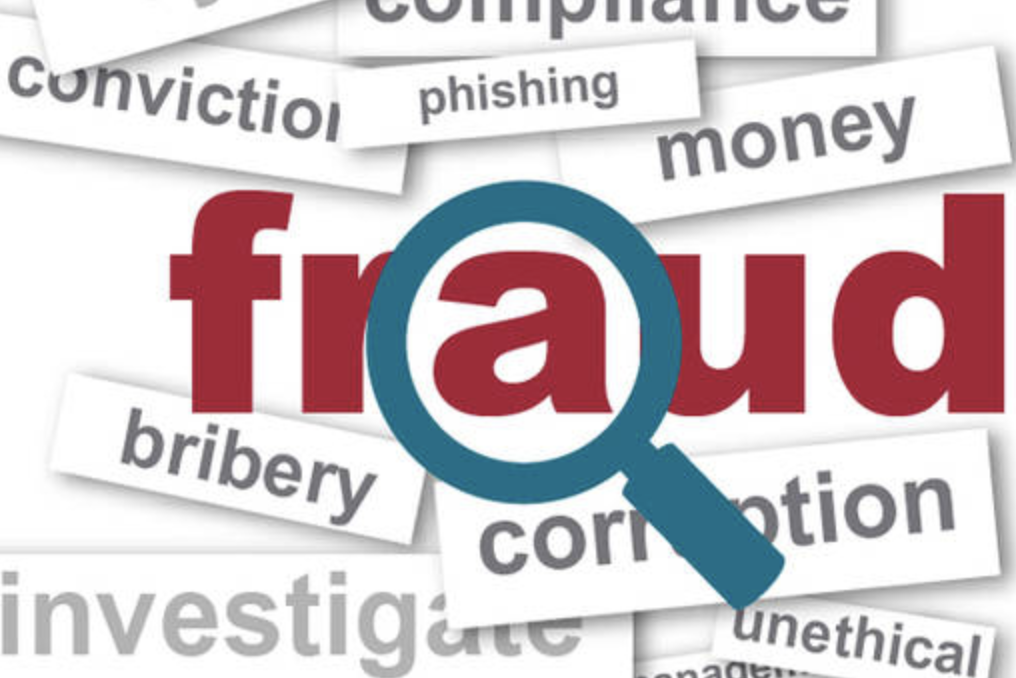 Qui Tam
Qui tam is an abbreviation of the Latin phrase ”qui tam pro domino rege quam pro se ipso in hac parte sequitur”, meaning "[he] who sues in this matter for the king as well as for himself.”
Persons filing under the Act stand to receive a portion (usually about 15–25 percent) of any recovered damages.
In fiscal year 2019, The Department of Justice recovered over $3 billion under the False Claims Act, $2.2 billion of which were generated by whistleblowers.  
Since 2010 , the federal government has recovered over $37.6 billion in False Claims Act settlements and judgments.
Between 1987 and 2010, the government intervened in 22 percent of qui tam cases and prevailed on 95 percent of those. In those cases in which the government did not intervene, the success rate was just 6 percent.
Case Studies: Donegan Case June 9, 2015
Case Facts:
Relator: Donegan, A CRNA filed a Qui Tam lawsuit alleging his former employer failed to meet TEFRA requirements.
Defendant: Anesthesia Associates of Kansas City, A physician owned anesthesia group billed CMS for Medical Direction of its CRNAs 97.2% of the time
Claim: Relator contends Defendant's “anesthesiologists violated the ‘Seven Steps’ regulation setting the conditions of payment for Medically Directed anesthesia services by failing to personally participate in a patient's emergence from anesthesia in the operating room.”

US ex rel Donegan v. Anesthesia Associates of Kansas City, 2015 WL 3616640 (W.D. Mo., June 9, 2015)
Case Studies: Donegan Case June 9, 2015
This is a very interesting case for a number of reasons, but primarily because the whistleblower and the government lost the case and summary judgment was ruled in favor of the defendant despite Anesthesia Associates of Kansas City admitting to rarely being present at extubation. 
The Court ruled in favor of the defendant because of the ambiguity of the term emergence and the lack of a definition of when emergence starts and stops from CMS or any Anesthesia Association.  The defendant argued that all the patients were seen in the Post Anesthesia Care area by an MDA and that constituted being there for emergence.
Case Studies: Donegan Case June 9, 2015
The Relator primarily asserted that extubation was in fact emergence while the defendant argued that emergence occurred on a continuum that included time in the PACU . The Court noted in it’s ruling that CMS does not define “emergence” and also that there is: 
"no guidance from any national or state anesthesiology organization defining 'emergence' because emergence is a process, and each patient is different.”
The Court acknowledged that the defendant's interpretation is "opportunistic because it has a financial motive to interpret the regulation that way.”
 Yet, in the "absence of an authoritative contrary interpretation of the regulation . . . a defendant does not act with the requisite deliberate ignorance or reckless disregard by taking advantage of a disputed legal question." 
US ex rel Donegan v. Anesthesia Associates of Kansas City, 2015 WL 3616640 (W.D. Mo., June 9, 2015)
Case Studies: Donegan Case June 9, 2015
However, the Court did concede that "the relator has arguably put forth a more reasonable interpretation of the regulation," but "this is not enough" because the relator "must carry its burden of showing that there is no reasonable interpretation of the law that would make the allegedly false claim valid.”
Can you see any flaws in the Courts interpretation or in the Realtors claims?
Think back to TEFRA Criteria, what would have been a better argument?

US ex rel Donegan v. Anesthesia Associates of Kansas City, 2015 WL 3616640 (W.D. Mo., June 9, 2015)
Case Studies: Donegan Case June 9, 2015
TEFRA: MDA must personally participate in the most demanding aspects of the case including induction and emergence of anesthesia.
Relator and council realized after discovery that they should have argued that extubation was one of the most demanding aspects of the case and thus non-participation in extubation was a violation of TEFRA. They tried to amend the original claim but the Court denied to admit the amended claim despite the fact that the claim “May be meritorious” stating that:
Case Studies: Donegan Case June 9, 2015
“The Court recognizes that during discovery, Relator uncovered significant evidence supporting such a claim: facts indicating the importance of having an anesthesiologist present during extubation, that extubation is a vital aspect of emergence, and that Defendant's anesthesiologists were almost never present during extubation. As discussed below, the Court may not consider this theory since it was not pled in the…Complaint. Since the Court may not consider this theory, all facts supporting it are irrelevant and excluded.”
"A relator," the Court stated, "cannot plead an FCA violation generally and then fill in the blanks following discovery.” 
US ex rel Donegan v. Anesthesia Associates of Kansas City, 2015 WL 3616640 (W.D. Mo., June 9, 2015)
Case Studies: UC Irvine 2008
Case Facts:
Relator: Dr. Dennis O’Connor, Anesthesiologist and Former UCI Professor
Defendant: The University Of California Irvine Medical Center 
Claim: Dr. O’Connor alleged that there was inadequate supervision of Residents and CRNAs that failed to meet the TEFRA requirements because the MDAs were often in a completely different building. Also alleged that the Anesthesiologist frequently pre-documented care.
Case Studies: UC Irvine 2008
Result:
University of California Board of Regents settled the case before trial for $1.2M. On a surprise visit, the investigators found completed charts documenting appropriate supervision from the MDAs on cases that were still in pre-op and multiple charts that had complete post-op documentation for patients that were still in surgery. Many of the Medically Directing MDAs were in another building during the surprise visit.
Case Studies: Vanderbilt 2011
Case Facts: 
Relator:  3 MDAs, John D’Alessio, Alexander Fisher and Heather Hagerman
Defendant: University of Vanderbilt
Claim: The three physicians are alleging Vanderbilt University Medical Center submitted Medicare claims that falsely represented attending physicians were present for, supervised and directed surgeons and teaching physicians in intensive care units and during anesthesia services.
Case Studies: Vanderbilt 2011
Unique Case Facts:
The US Government declined to intervene. In other words, the Government decided not to take over the Qui Tam lawsuit on behalf of the Relator.
The three physicians decided to continue the lawsuit as plaintiffs despite the Government not joining the case.
In 2014 the Court decided that the plaintiffs had sufficiently stated their claim of Fraud and denied Vanderbilt’s motion to dismiss the case 
The jury trial was set for Feb. 9, 2016.  However, The case was settled privately just before trial.
Case Studies: Dallas MDA Toussaint, 2015
Indicted on May 19, 2015, on 17 Counts of Healthcare Fraud.
Billed $8M in 2009 and 2010 for services of which up to $5M is alleged to be fraudulent.
The indictment claims Toussaint submitted claims for being present for procedures when he was actually out of state, at another hospital, under anesthesia for surgery or flying in a private jet.
The indictment also alleged that Toussaint inflated the amount of time it took to perform the procedures, pre-signed patients’ medical records to represent the services before the procedures took place, and directed others to do the same
He pleaded not-guilty but was found guilty in May 2018 and faces up to 70 years in prison.
Case Studies: Dallas MDA Toussaint, 2015
The feds are calling for the forfeiture of any property and aircrafts in his name, as well as eight luxury cars:
2010 Rolls Royce Ghost
2011 Mercedes ML350
2012 Bentley Continental GT
2011 Bentley Mulsanne
2012 Rolls Royce Ghost
2012 McLaren MP4-12C
2015 McLaren 650S Spider
2016 Bentley Mulsanne
He was convicted on 7 counts of fraud, each count carries 10 years in federal prison and a $250,000 fine in addition to any restitution ordered in court.
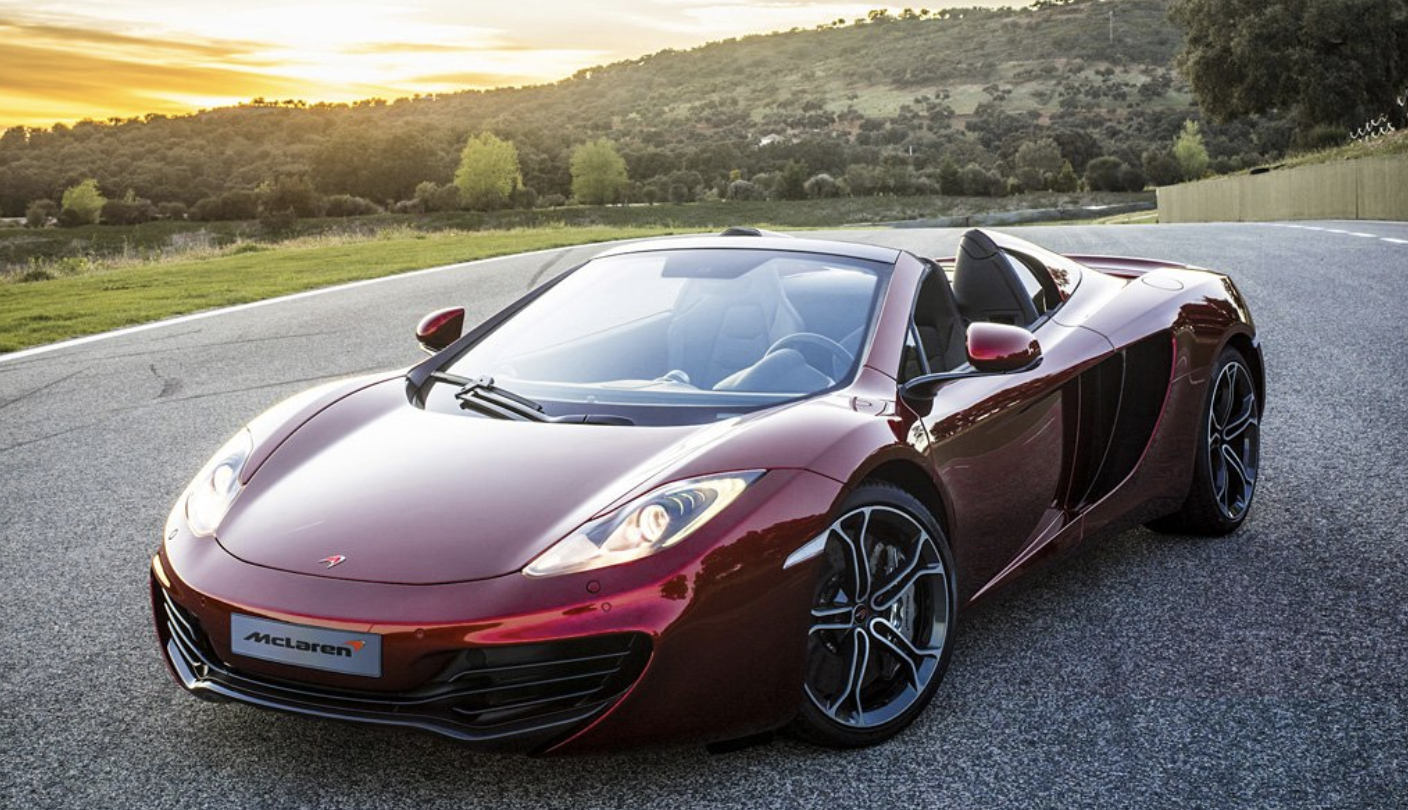 Case Studies: Sweet Dreams Nurse Anesthesia 2016
Whistle blower, Adam Nauss CRNA, former partner of SDNA, filed Qui Tam lawsuit alleging violations of the AKS. The government intervened on Mr. Nauss behalf.
SDNA settled with the Federal Government in the case prior to trial for $1.1M without admitting any wrongdoing.
The case centered around SDNA paying for drugs that the ASCs they were staffing were being reimbursed by CMS for and thus those payments constituted a kick-back for services.
Also, there was an alleged scheme that involved SDNA funding buildings for surgeons in order to secure anesthesia services.
Case Studies: Lord CRNA vs. NAPA
Case Facts: 
Relator:  Michael Lord, DNP CRNA
Defendant: NAPA Management Services Corp
Claim: The 7 steps of TEFRA were routinely not met by NAPA’s Medical Directing MDAs at Pocono Medical Center in Penn.  Specifically, the claim focuses on the Anesthesiologist not being immediately available while giving breaks to CRNAs and not having a second MDA assigned to Medical Directing rooms. Claim asserts that all those case should have been billed as Medical Supervision at a lower rate for NAPA MDs.
Case Studies: Lord CRNA vs. NAPA
Case originally filed under seal in December 2013.  The US government decided not to intervene on Lord’s behalf and the case was refilled in December 2016 without the US Gov and not under seal.
NAPA filed a motion to dismiss in March 2017 and on Nov 14, 2017 the court decided to dismiss some counts but denied the motion to dismiss to the pertinent claims related to possible over billing  Medical Direction to continue.
Case Studies: Traverse City Michigan
Case Facts:
Relator: Scott Stone CRNA and Bethany McKnight CRNA, the US Government intervened on their behalf.
Defendant: Traverse Anesthesia Associates (TAA) and 6 Physician Anesthesiologist
Claim: The relators claimed that TAA routinely and systematically violated TEFRA in billing for medical direction despite numerous attempts by the whistleblowers to alert them to these violations.
Result: TAA settled in 2019 without admitting wrongdoing and paid over $600,000 in fines of which $120,000 went to the whistleblowers.
https://www.mahanyertl.com/2019/anesthesiology-whistleblower-claims/
What is the CRNAs Liability
Bottom Line: Honesty is the best policy
The CRNA simply providing patient care and leaving the billing to someone else should be at minimal risk. Even if you suspect that a false claim is being submitted, you are under no legal obligation to investigate or report it. If, however, a CRNA is falsely certifying the accuracy of information or submitting bills while knowing them to be inaccurate, the CRNA is exposing himself to potential liability.
AANA Journal  February 2014  Vol. 82, No. 1, Legal Briefs by Mark Silberman
The END: Q and A Segment Time Allowing
Tracy P. Young CRNA, MSNA, MBA